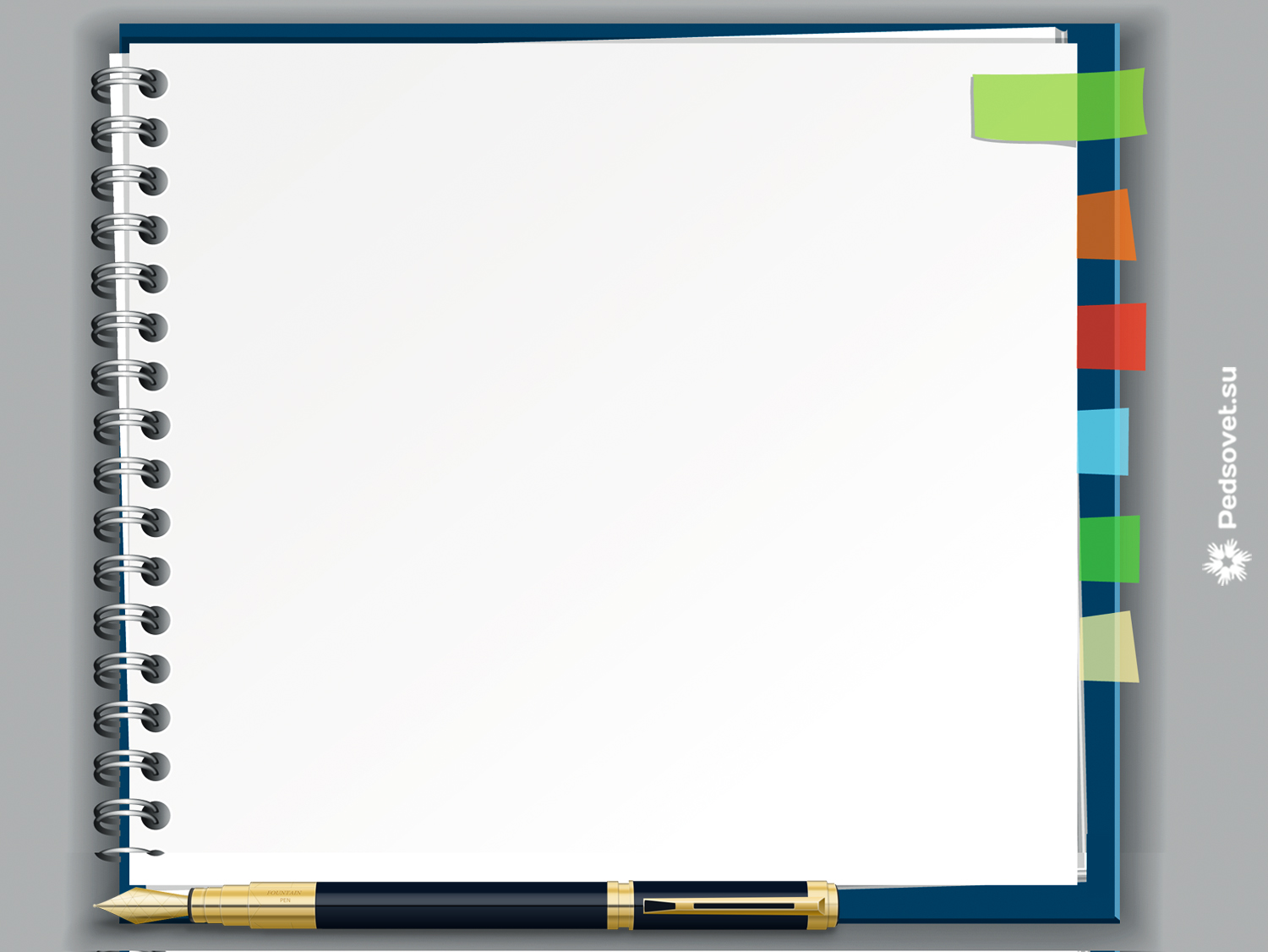 Система взаимодействия классного руководителя с родителями через работу родительского комитета класса
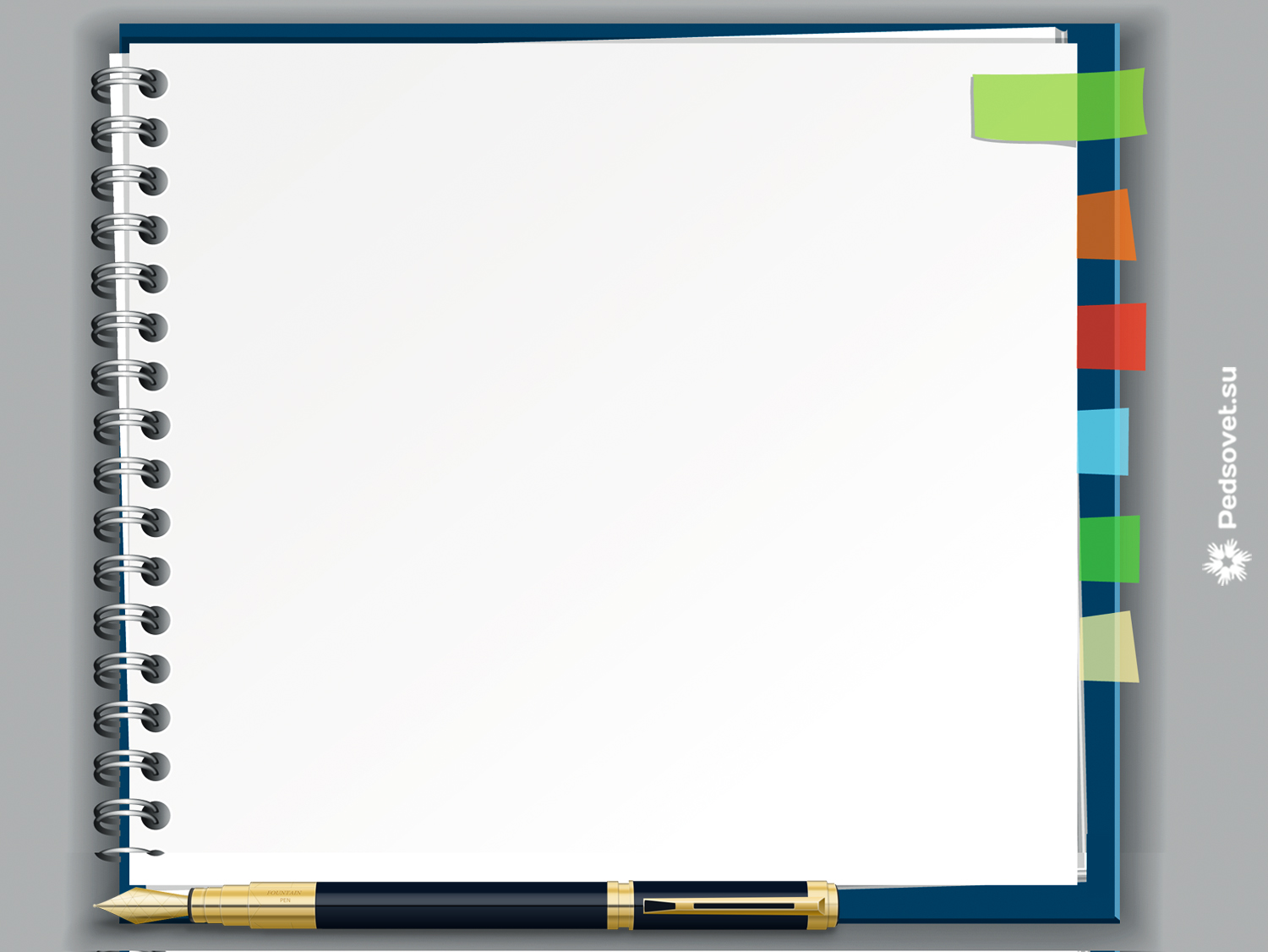 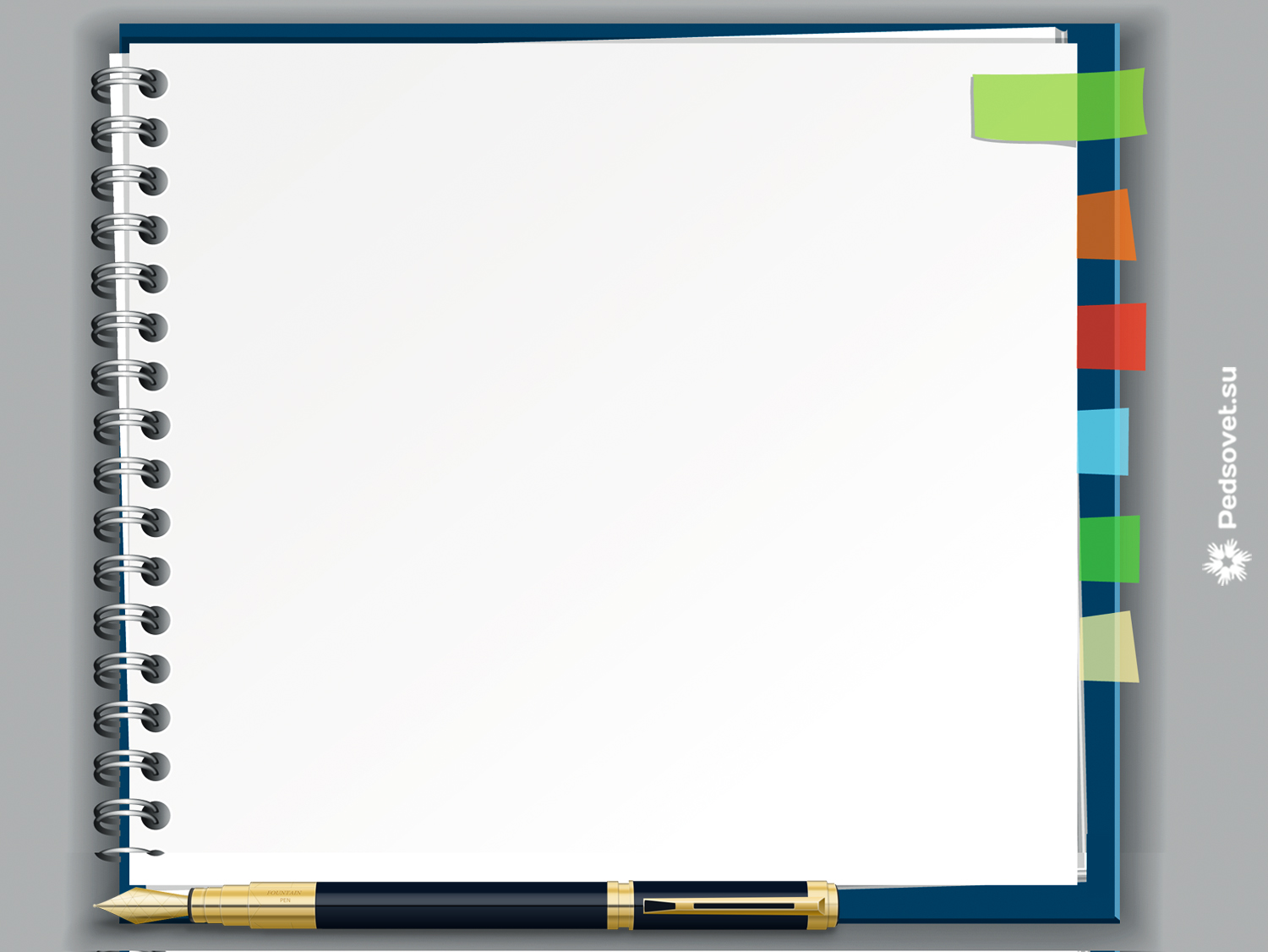 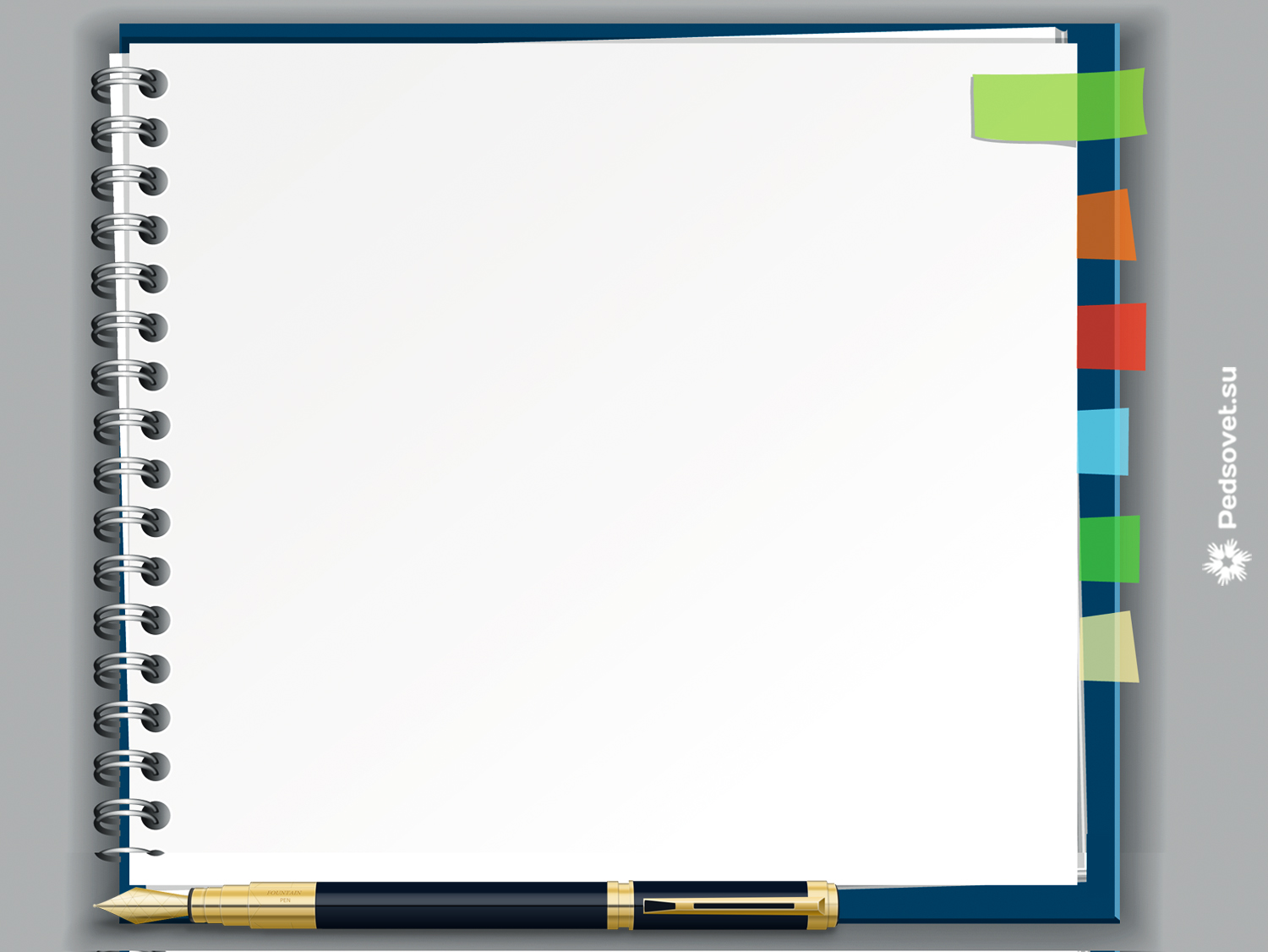 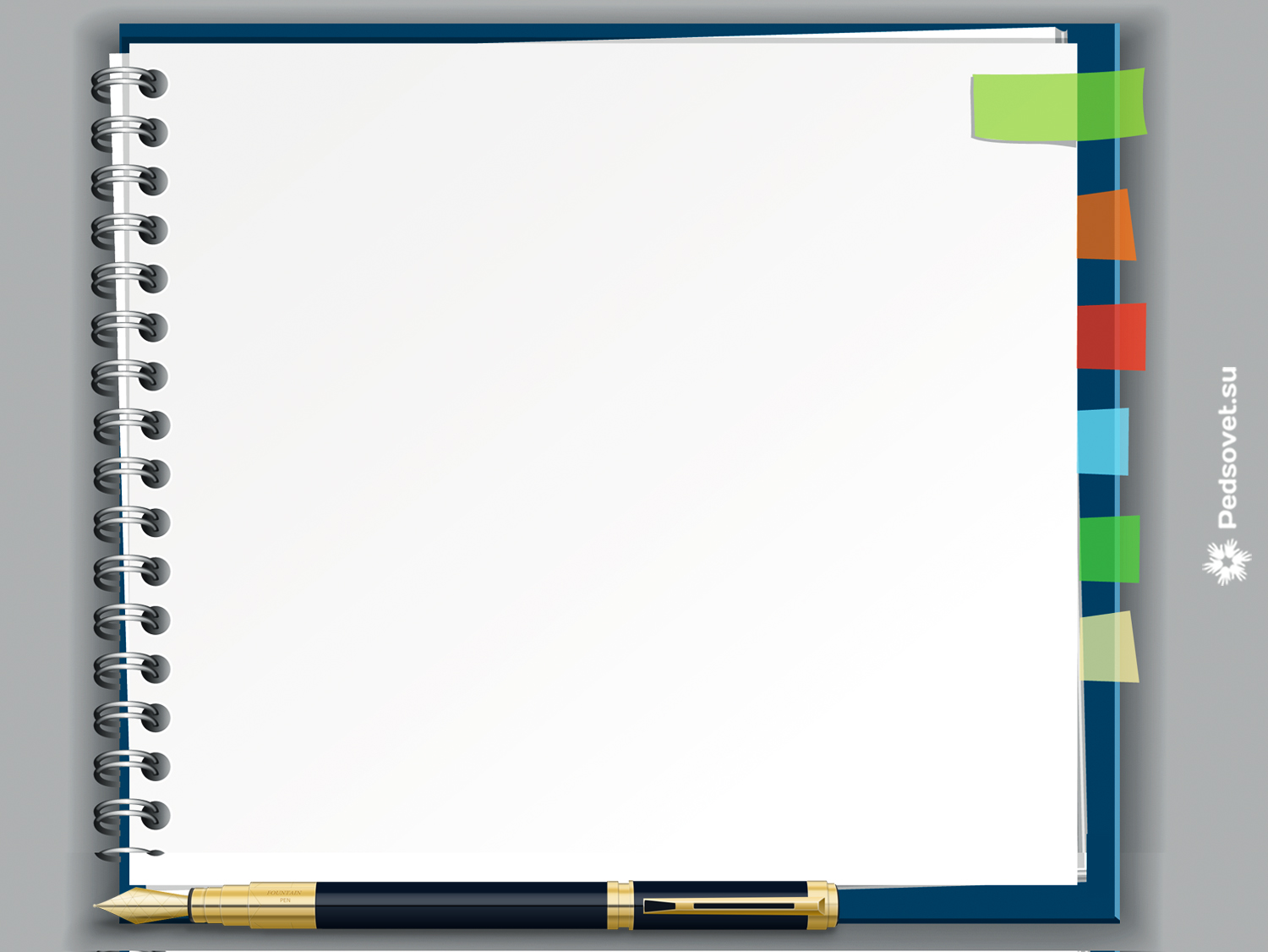 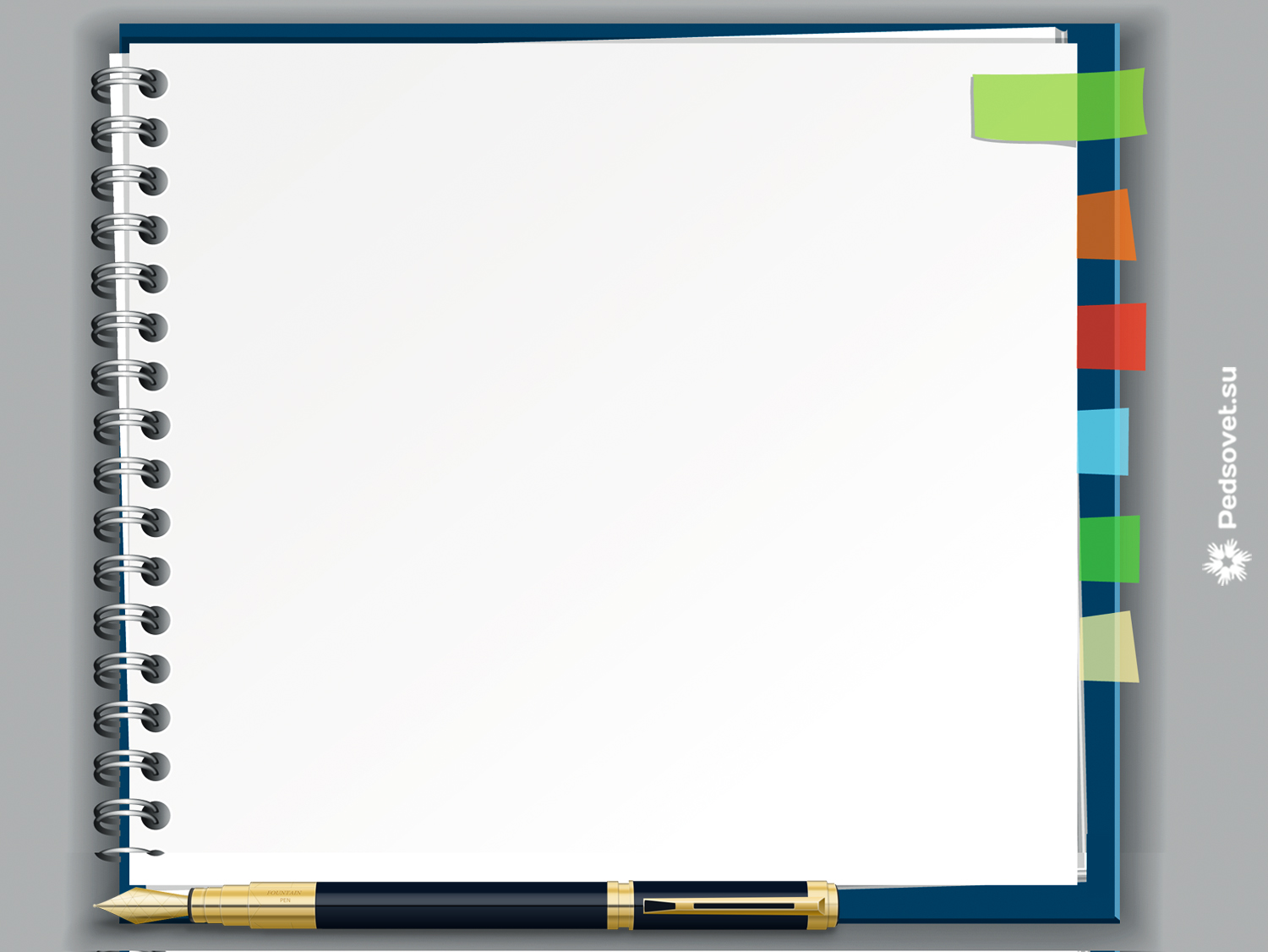 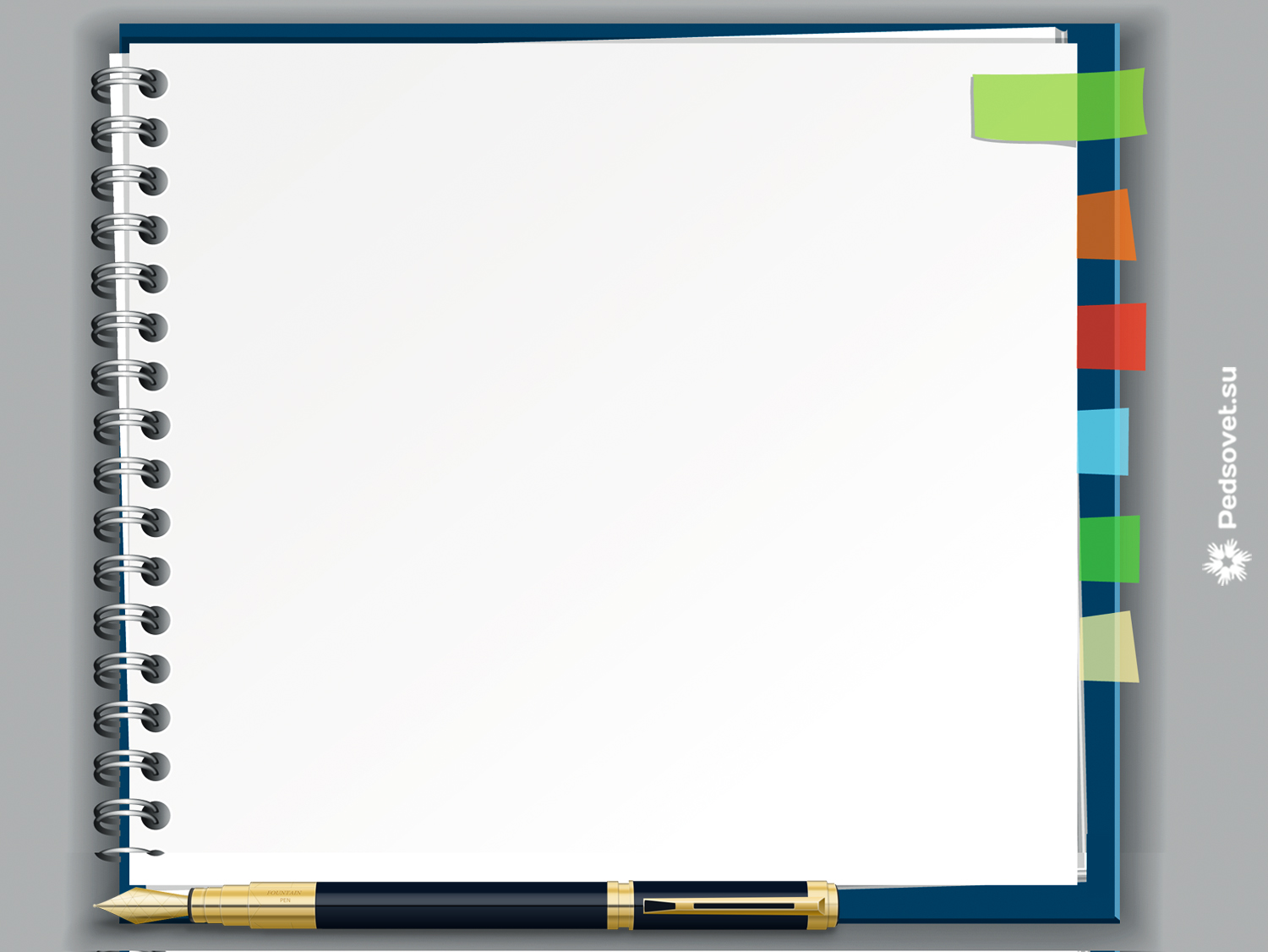 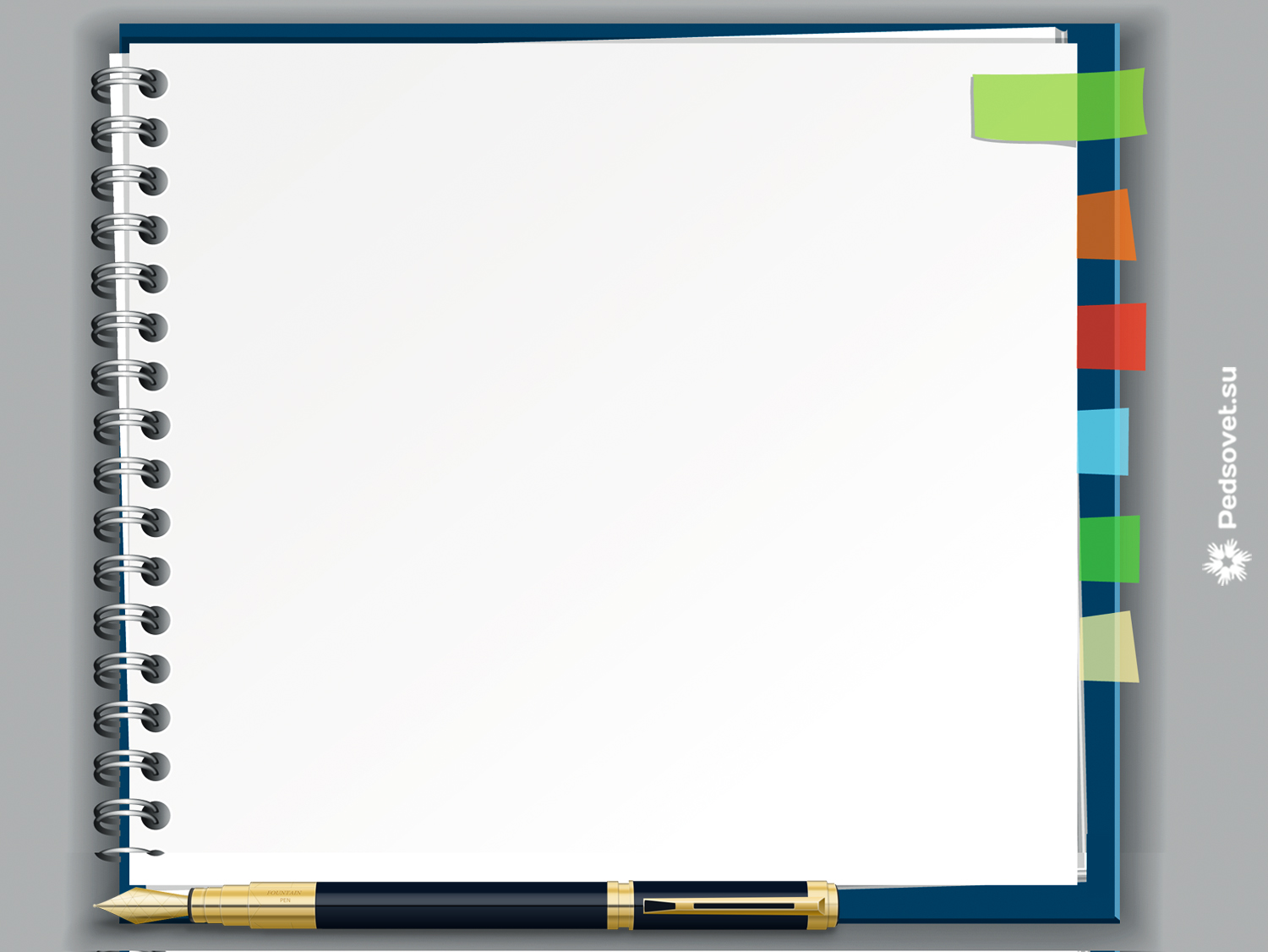 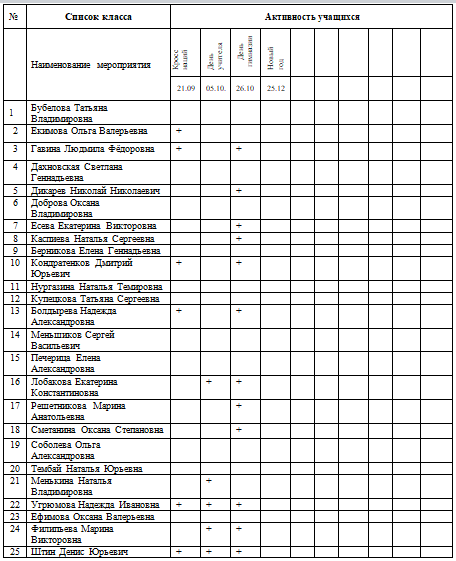 Мониторинг активности родителей2019 -2020 уч. год
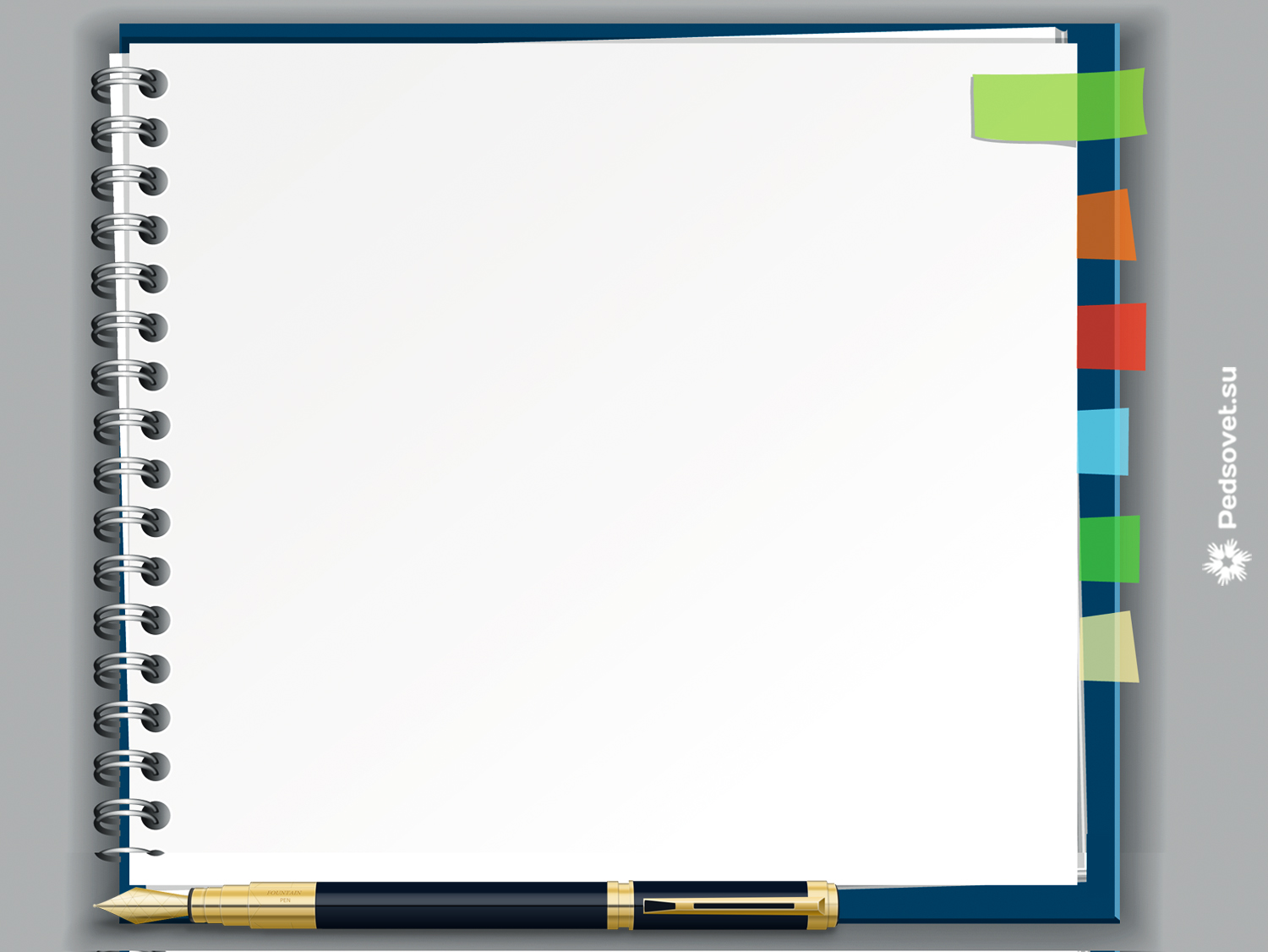 Спасибо за внимание!